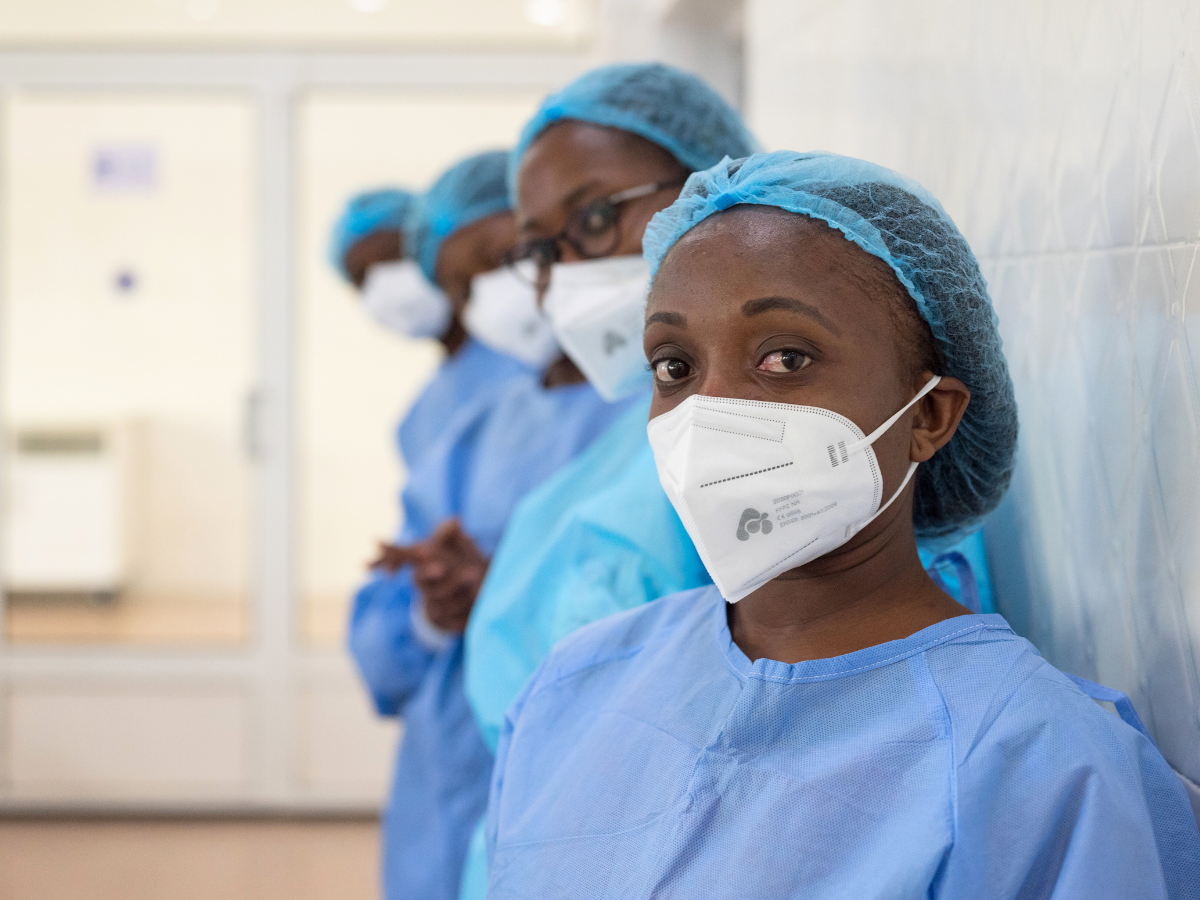 ICAP GRAND ROUNDS
Improving Epidemic Preparedness
July 18, 2023
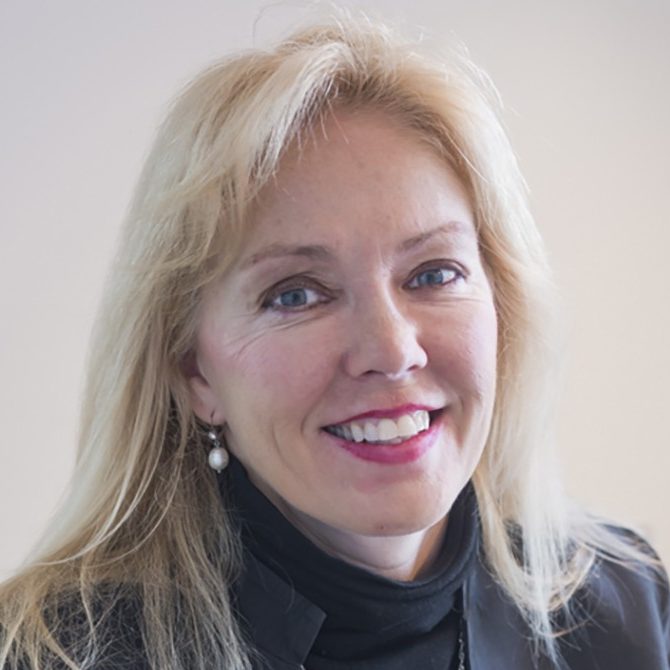 Susan Michaels-Strasser, PhD, MPH, RN, FAAN
Senior Director, Human Resources for Health Development, 
ICAP at Columbia University
Agenda
Reminders:
Welcome and Introduction – Susan Michaels-Strasser

Presentation

Q & A (Moderator: Susan Michaels-Strasser)
For questions to the panelists, use the Q&A box 

The webinar recording and slides will be posted on www.icap.columbia.edu
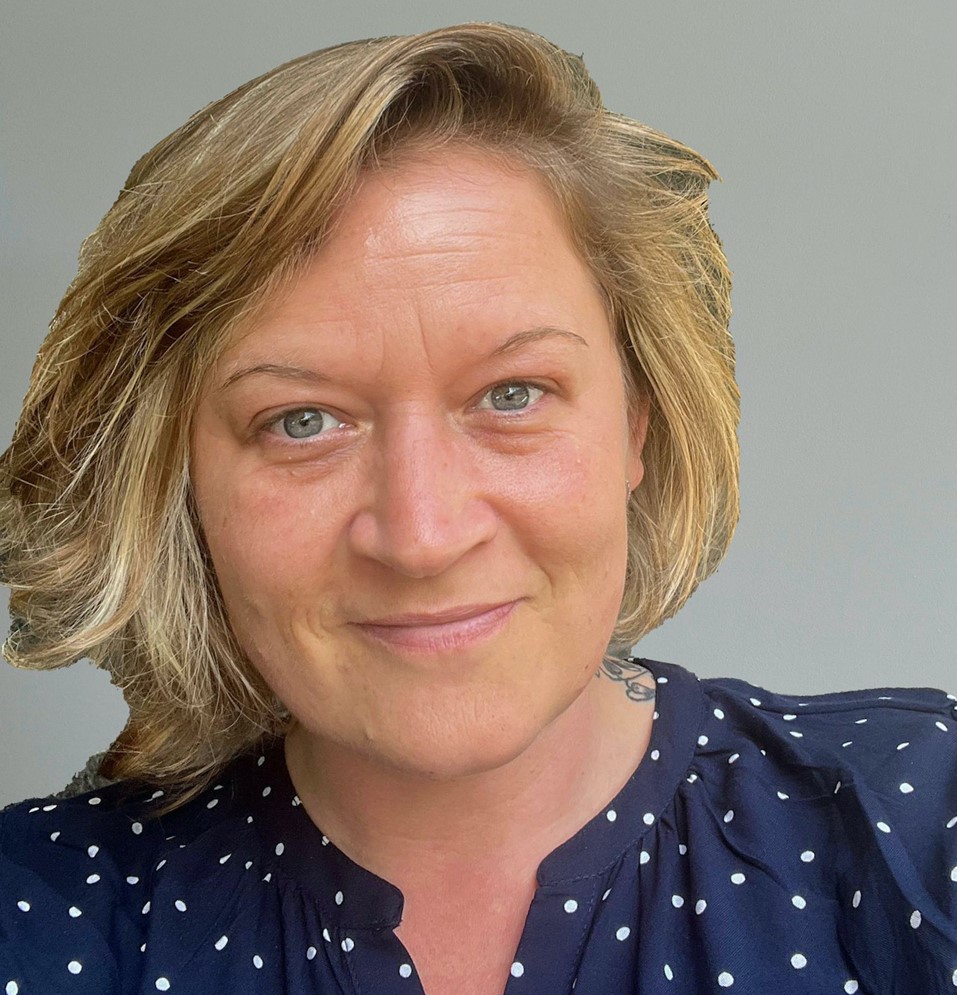 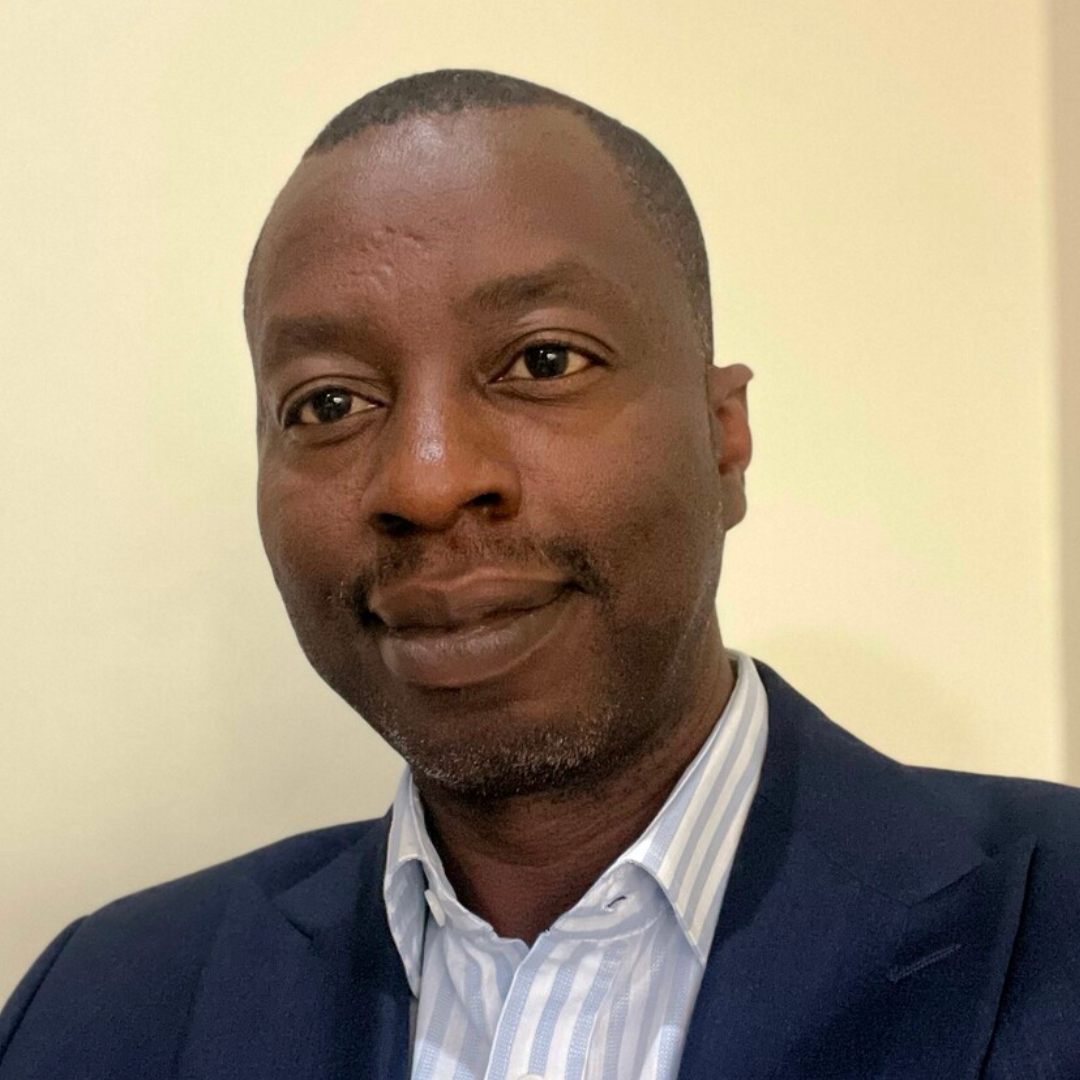 Stacey Mearns 
Director, Epidemic Ready Primary Healthcare (ERPHC), Resolve to Save Lives
Mohammed Lamorde 
Project Director, 7-1-7 Alliance, 
Resolve to Save Lives
Epidemic Ready Primary Healthcare
ICAP July Grand Rounds
Dr. Stacey Mearns 
Director, Epidemic Ready Primary Healthcare
COVID-19 highlighted major gaps in PHC systems around the world
Lack of integration between PHC services and public health response functions
Disruption of routine healthcare services
Lack of protection for HCWs, staffing shortages and burnout
Inadequate infrastructure and resources
Information overload and misinformation
Key learnings underscore the importance of strengthening PHC systems, building resilience, and investing in preparedness to mitigate the negative impacts of future epidemics/pandemics on PHC facilities and the communities they serve
PHC is often the first point of contact with the health system
Well prepared PHC facilities can serve as the first line of defence in detecting and responding to epidemics
7-1-7 findings: 
Most 7-1-7 outbreaks were detected in health facilities (41% at PHC level), yet most bottlenecks for detection and notification were also at this level 
The most frequently observed bottleneck to detection was low awareness or clinical suspicion by health workers
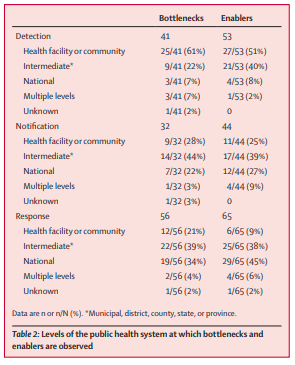 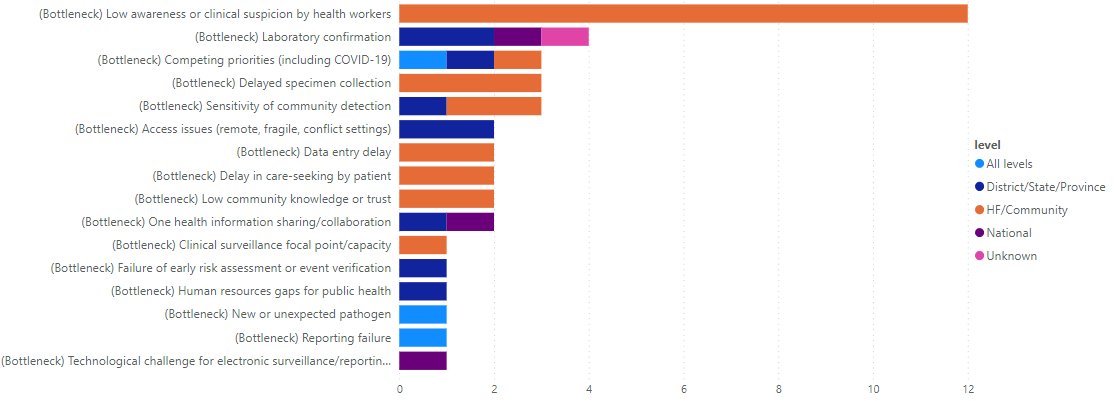 Bochner, et al (2023) Implementation of the 7-1-7 target for detection, notification, and response to public health threats in five countries: a retrospective, observational study. Lancet Global Health; Volume 11, Issue 6. ,
What is epidemic-ready primary health care (ERPHC)?
An approach to increasing the resilience of PHC 
A PHC system that can prevent, prepare for, respond to and learn from infectious disease outbreaks, while continuing to deliver quality essential health services

Bridging the gap between health service delivery and public health systems at the health facility-level to improve PHC resiliency and epidemic preparedness, and contribute to health security
ERPHC
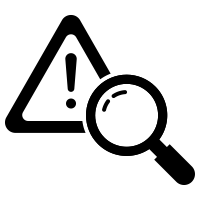 1.
Early detection
Why is Epidemic Ready Primary Healthcare important?
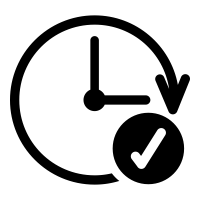 Timely and effective response
2.
Importance of Epidemic Ready Primary Healthcare
Ensure continuity of essential health services
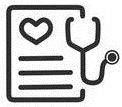 3.
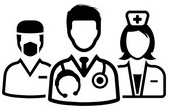 Protect health workers and patients
4.
HOW DO WE GET THERE?
What capacities do health facilities need to be epidemic ready?
Epidemic-ready primary health facilities should be able to:

Provide preventive services, diagnose and treat disease;

Detect new outbreaks;

Notify the appropriate authorities within the right timeframe, collect and send appropriate specimens, and provide appropriate and timely care;

Support outbreak prevention and response activities;

Maintain quality of care, essential services, and HCW and patient safety during outbreaks;

Serve as a trusted source of information and services for the community.
ERPHC Capacities 

1. Effective surveillance and early warning systems 

2. Safe heath service delivery 

3. Protected and epidemic ready workforce

4. Connected, engaged and protected communities
ERPHC enablers
Capacity alone is not sufficient

Key health system enablers must also be strengthened to achieve ERPHC
WHO Health System Building Blocks
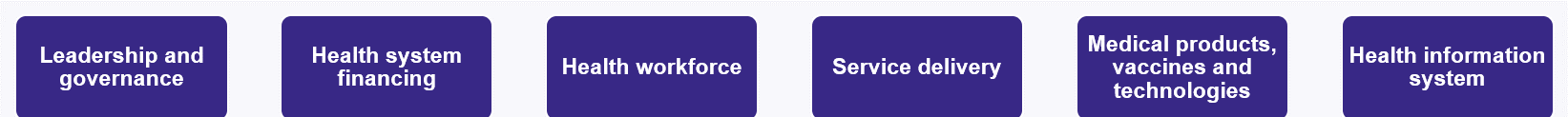 ERPHC Components ACROSS THE HEALTH SYSTEM
ERPHC and the WHO Health System Building Blocks
Achieving epidemic-ready primary health care
Integrating health security and health systems strengthening
Capacities and Enablers for ERPHC
Impact
Resilient PHC
Supply chain + infrastructure
Leadership + governance
Aware
Prevent outbreaks 
Detect outbreaks
Respond early and effectively  
Maintain the delivery of essential health services 
Learn and adapt
Reduced morbidity and mortality+Reduced socio-economic costs=Improved health and wellbeing
Agile
Effective surveillance and early warning systems
Safe health service delivery
Protected and epidemic ready workforce
Connected, engaged and protected communities
Absorptive
Adaptive
Transformative
Financing
Health workforce
Achieving epidemic-ready primary health care
Requires a fundamental shift in our approach to healthcare governance, financing, and integration with public health

Sustained political and financial commitment

Multi-level interventions

Progress is likely to be stepwise and incremental
The evidence base is weak concerning which specific interventions countries should implement at the primary health-care level to improve resilience
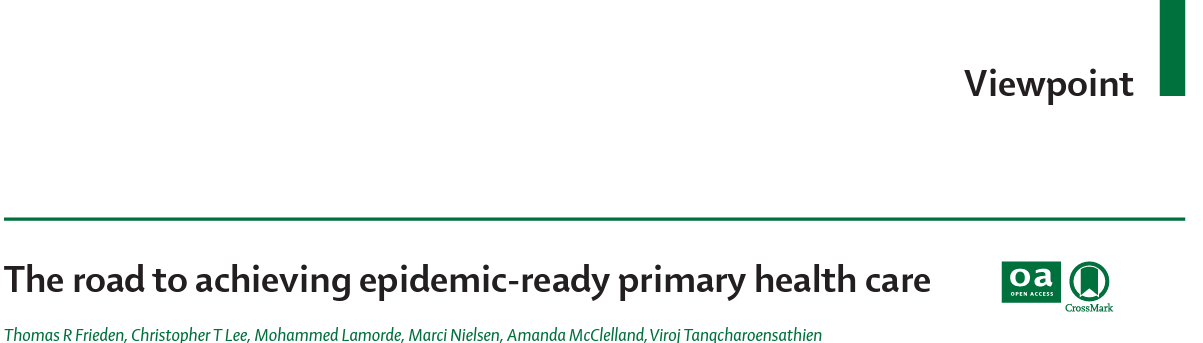 ERPHC Pilot
ERPHC Pilot Model
Focus on the safety of health care workers through enhanced infection prevention and control (IPC) interventions, ensuring a protected workforce and safe health service delivery

Mitigate the impact of health threats through prompt detection and reporting of notifiable diseases and unusual health events through strengthening Integrated Disease Surveillance and Response (IDSR) implementation at PHC level

Support linkages between service delivery and public health and improve coordination and communication among different levels of the health system

Strengthen Public Health Emergency Management (PHEM) approaches at the health facility and sub-national levels to ensure the continuity of essential health service delivery during a health threat
Collaboration with partners in four countries: Nigeria, Ethiopia, Uganda, and Sierra Leone
Goal
Prototype and test an implementation model that can:
Integrate critical public health functions with health service delivery
Be scaled and sustained with domestic support 
Demonstrate the importance of PHC in health security
ERPHC Pilot
Implemented across health system levels
Core intervention package
Health Facility Level
Conduct regular quality improvement site visits 
Build capacity of facility staff in IPC and IDSR
Shift mentoring activities from external staff to facility staff
Data use to guide improvements
Improve IDSR indicator-based surveillance at health facilities
Support HCW-specific surveillance activities (I.e., internal/external reporting, case identification, data analysis and use, etc.)
Subnational Level
Strengthen capacity at the subnational level on data collection, synthesis, and use
Regular synthesis of data from health facilities, communication of findings, and data use for decision making, monitoring and evaluation, and coordination with health facilities and the national level
Mentorship visits to strengthen capacity at the health facility level
Bidirectional communication between health facilities and the subnational level
Rapid mobilization when outbreaks are identified
National Level
Support advocacy efforts for models of ERPHC in national planning
Strengthen national IPC programs through TA and development of national policies, training materials, and advocacy efforts for dedicated domestic funding for IPC
Learn, refine, adapt
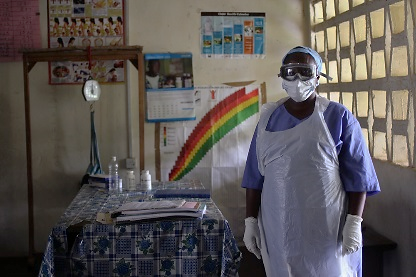 Summary
PHC plays a critical role in epidemic prevention and control

ERPHC aims to integrate critical public health functions with health service delivery to increase the readiness and resilience of PHC to detect and respond to outbreaks, while maintaining essential health services

Achieving ERPHC will require:
Sustained financial and political commitment
Effective integration between public health​ functions and health service delivery
Intentional integration and linkages between Global Health Security and Health Systems Strengthening
Inclusion of PHC as a core part of advancing health security
THANK YOU
smearns@rtsl.org
The 7-1-7 framework
Improving timeliness and effectiveness of public health responses
Public health events
Any event that represents immediate threat to human health and requires prompt action*



*implementation of control and/or mitigation measures to protect the health of the public
152 events (127 outbreaks) monitored in WHO AFRO 
Week of June 19
Challenges
Climate change

Zoonotic spillover

Increasing population, high mobility

Misinformation/disinformation

Lack of therapeutics and vaccines
What is 7-1-7?
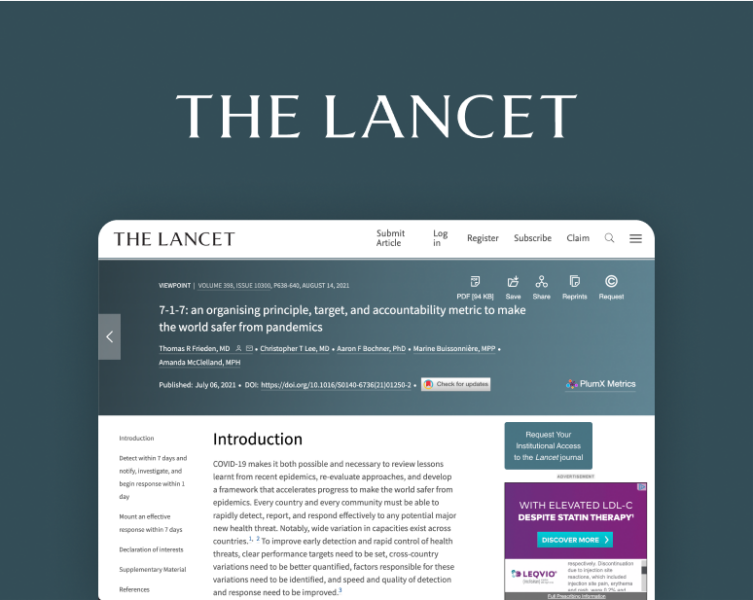 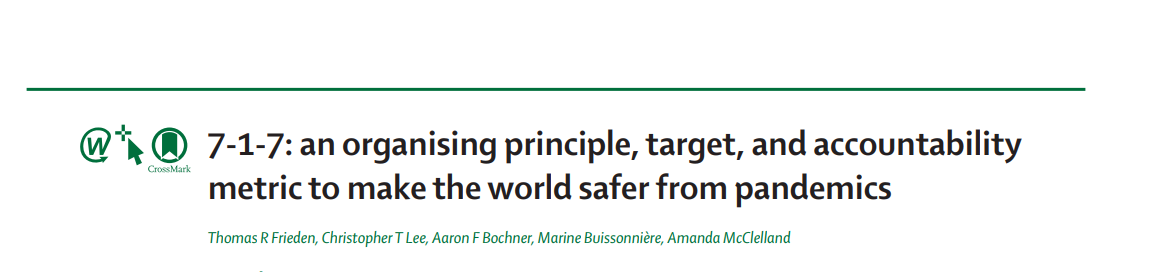 7-1-7 timeliness metrics and milestones
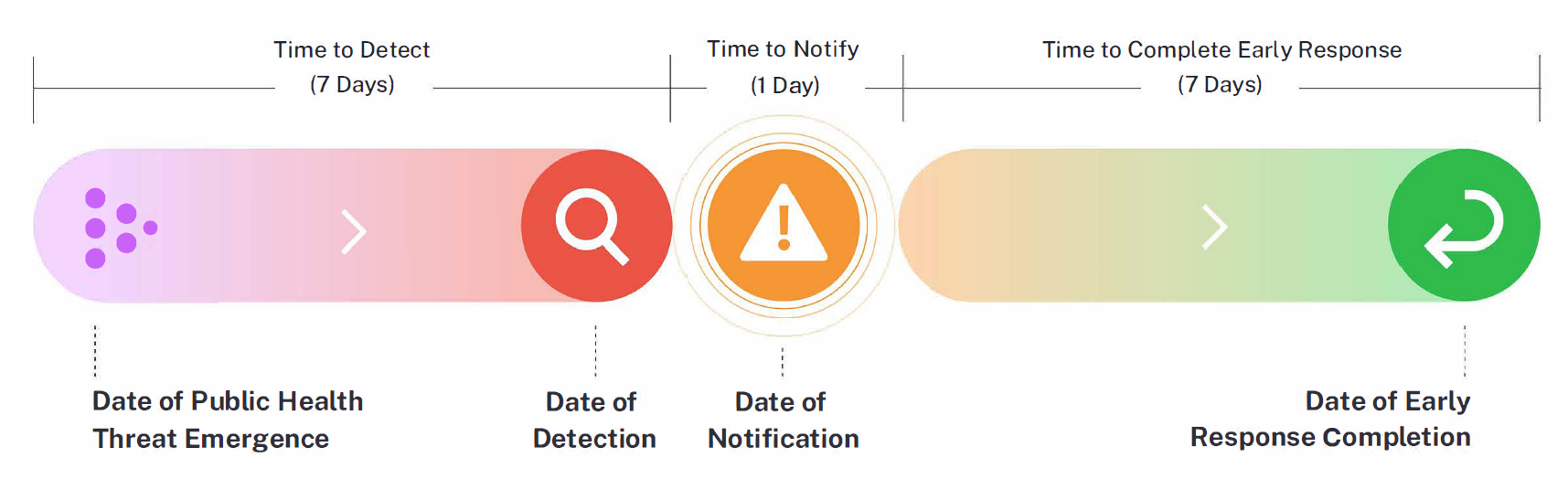 [Speaker Notes: A simple set of timeliness metrics, with corresponding targets, can help jurisdictions to identify bottlenecks and propose actions to address those bottlenecks, improving pandemic preparedness

The 7-1-7 approach includes three timeliness metrics and targets:  
1.   Time to Detect: 7 days to identify a suspected public health threat (time between emergence of a public health threat and detection)
2.   Time to Notify: 1 day to inform the appropriate public health authorities (time between detection and notification)
3.   Time to Complete Early Response: 7 days to initiate an effective response (time between notification and early response completion)]
Every public health event is an opportunity to learn and improve
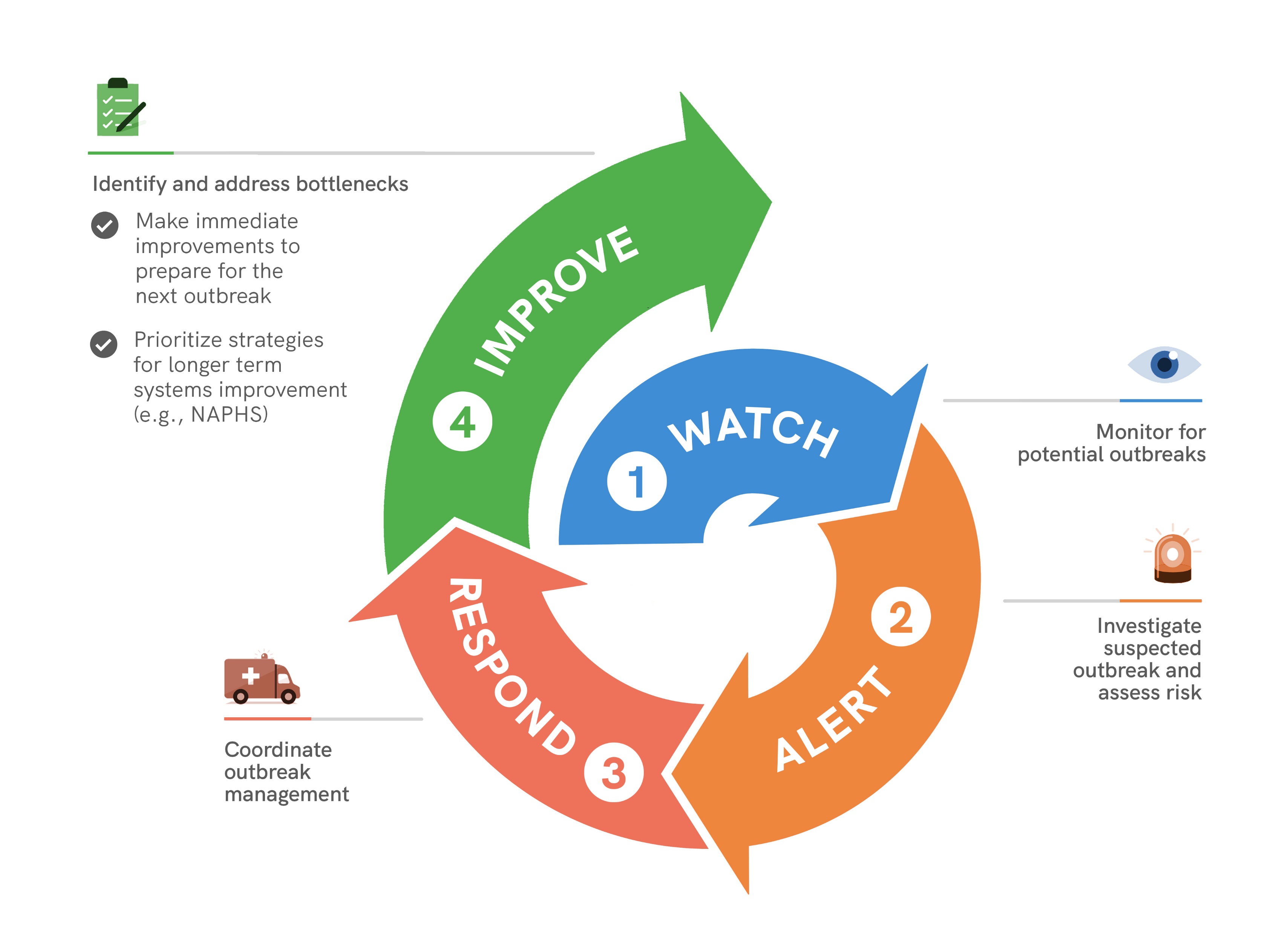 [Speaker Notes: The 7-1-7 approach was developed based on the idea that every public health event is an opportunity to review performance, learn and improve.]
Performance improvement for a single event
Real-time implementation to support an ongoing response immediately after an event is detected
Retrospective review immediately after response concludes or in AAR for larger events.​
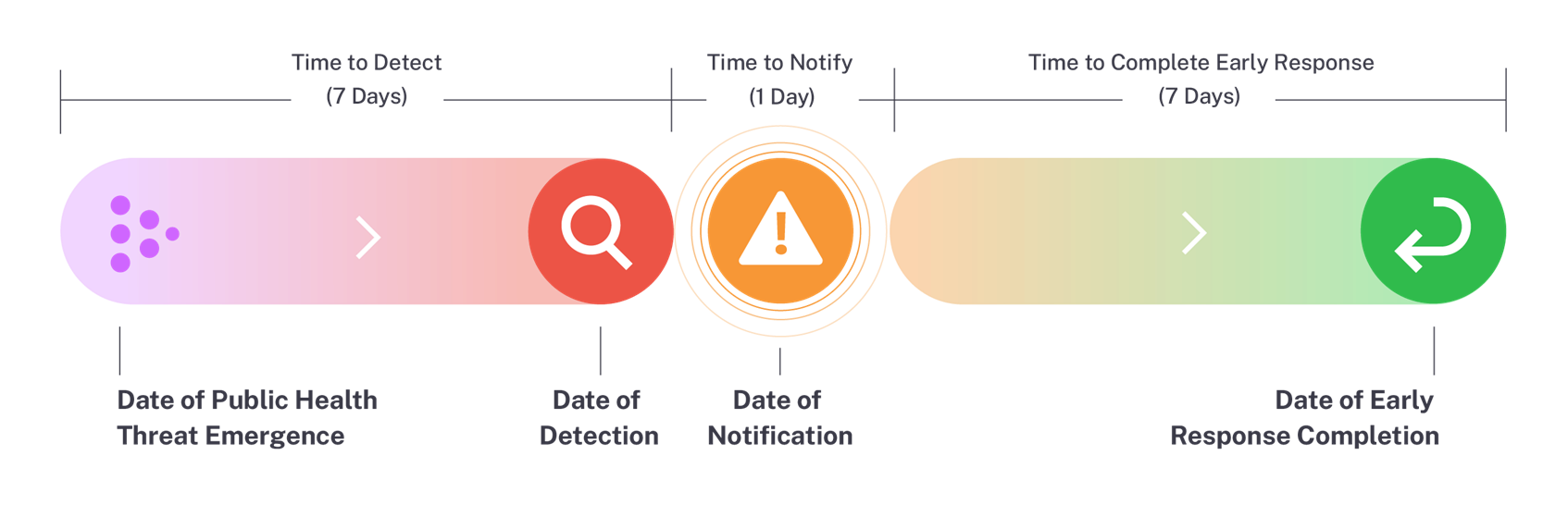 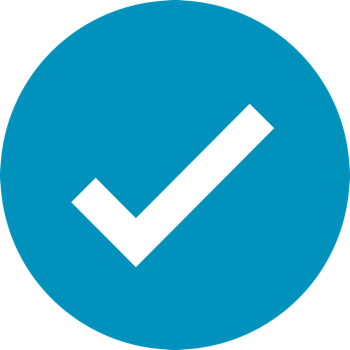 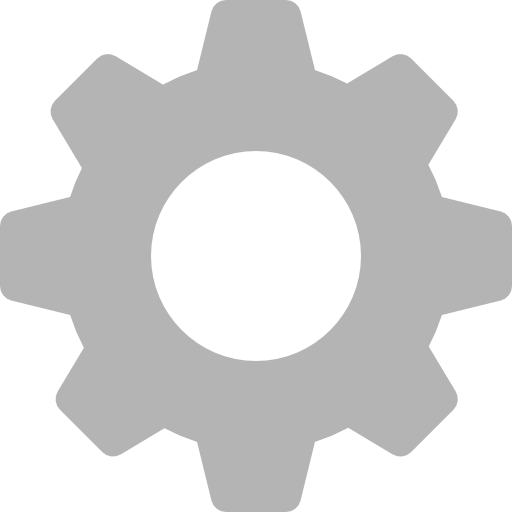 Emergence                       Detection   Notification                                         Response                      End                             Post-event
Use to support advocacy objectives (best practices, improvements, etc.)
Bottlenecks
Enablers
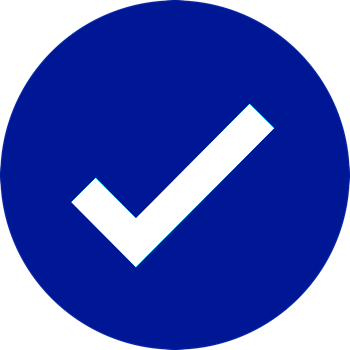 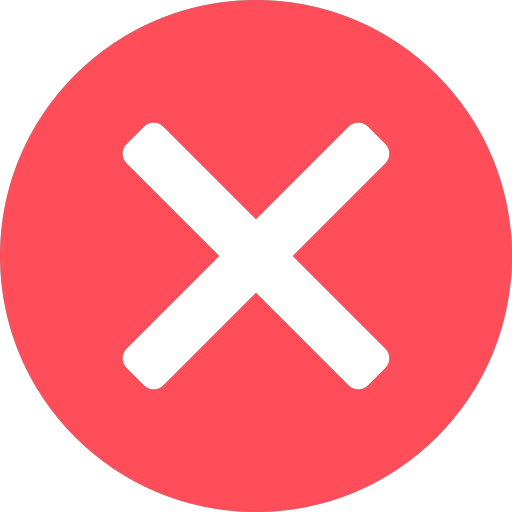 Facilitated timeliness
Hindered timeliness
Consider for planning and funding opportunities
Medium to longer-term actions
Immediate actions
Implement as soon as possible
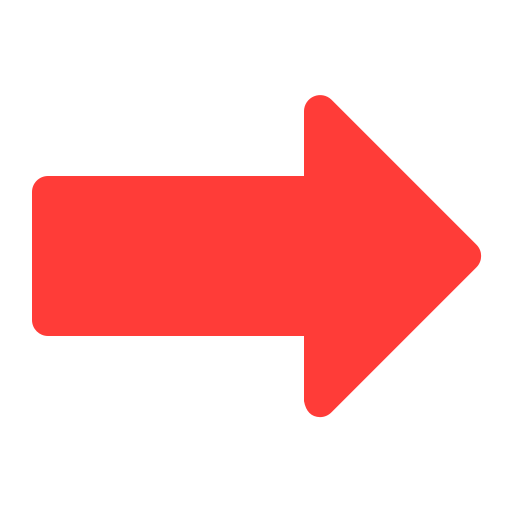 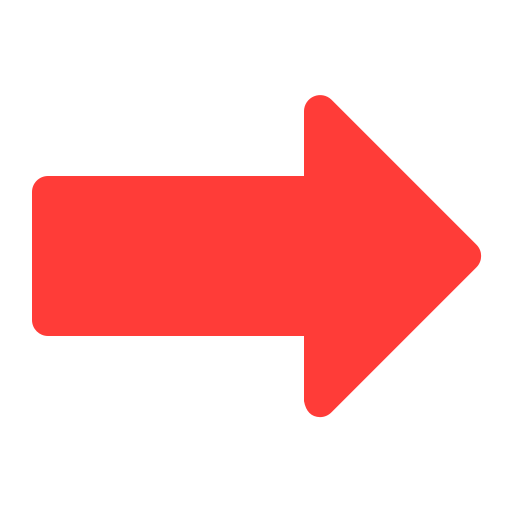 Necessary resources not currently available
Necessary resources already available
How can the 7-1-7 approach improve public health action?
Performance improvement
Delays and bottlenecks are easily identified and quantified, and remedial actions are taken to drive rapid improvement
Data on real-world system performance informs prioritization of available and needed financing (complementing the JEE and SPAR)
Prioritization for financing and systems strengthening
When presented with simple metrics, political leaders and donors can clearly visualize resource needs and necessary policy interventions, substantiated by clear data
Communication and advocacy
Accountability and reporting
Reporting against simple metrics can monitor performance, evaluate interventions and improve transparency
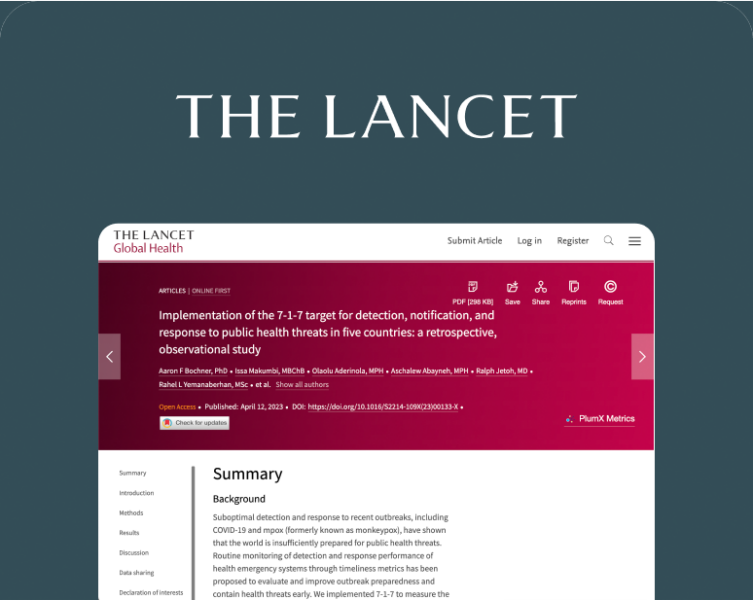 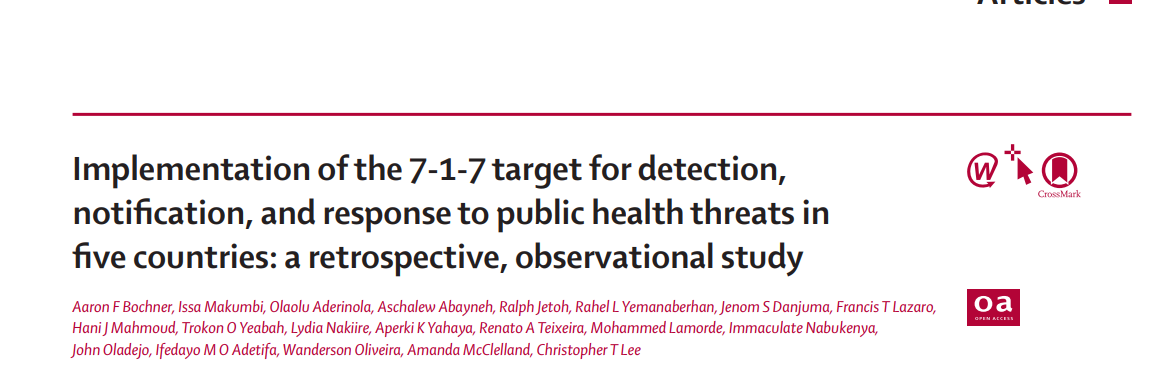 Retrospective study in Brazil, Ethiopia, Liberia, Nigeria, and Uganda
Regional Strategy for Health Security and Emergencies 2022–2030 (August 2022, Lomé)
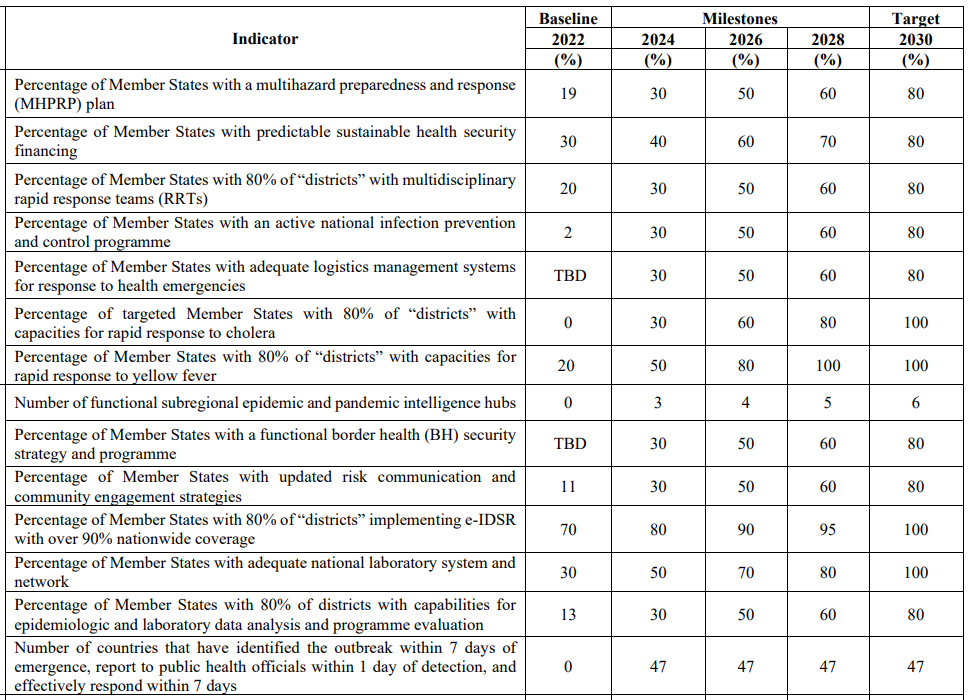 WHO AFRO Regional Strategy for Health Security and Emergencies 2022-2030 adopts the 7-1-7 target
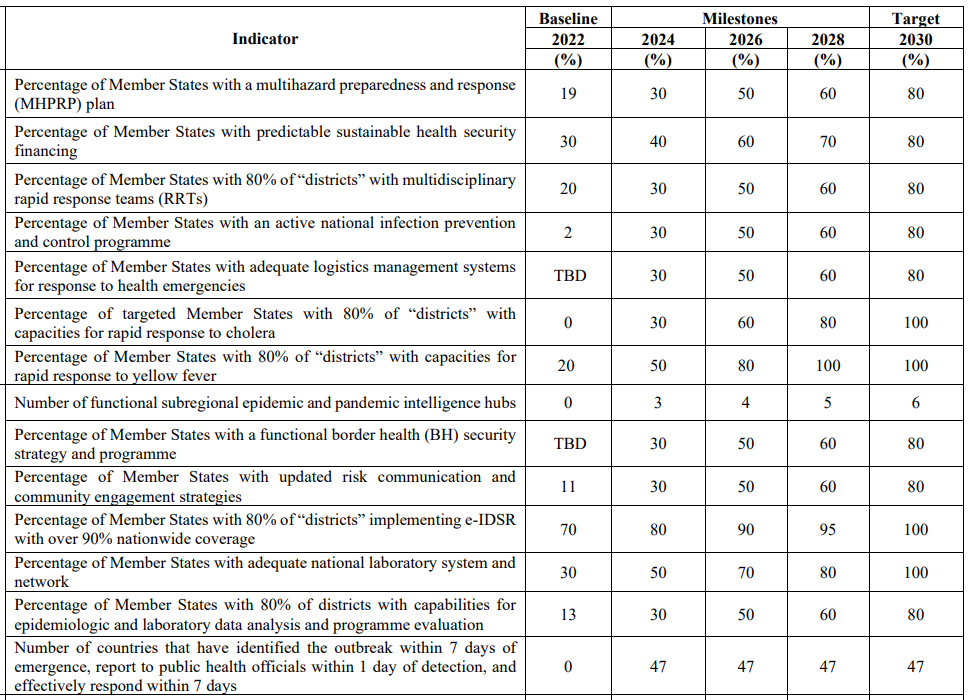 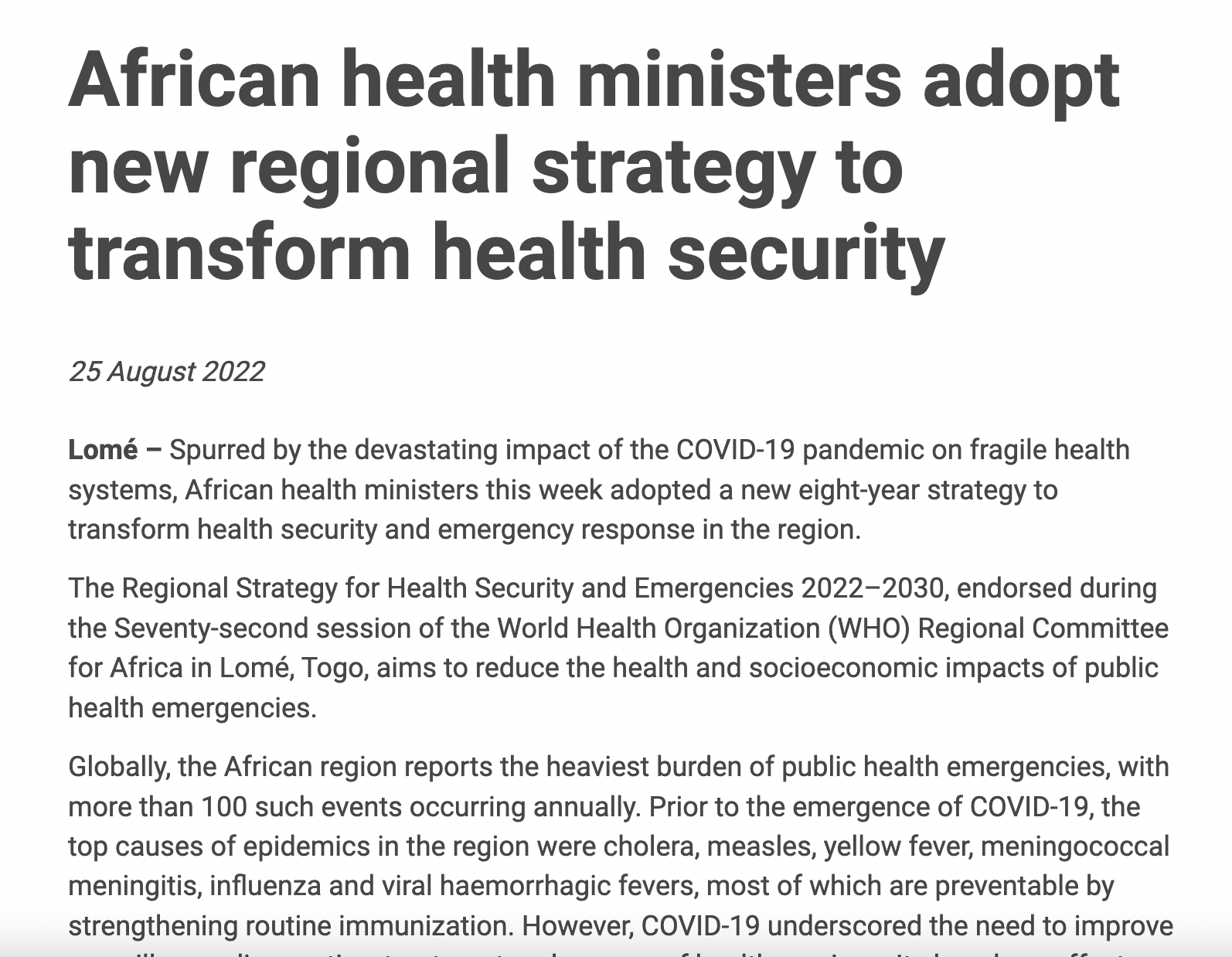 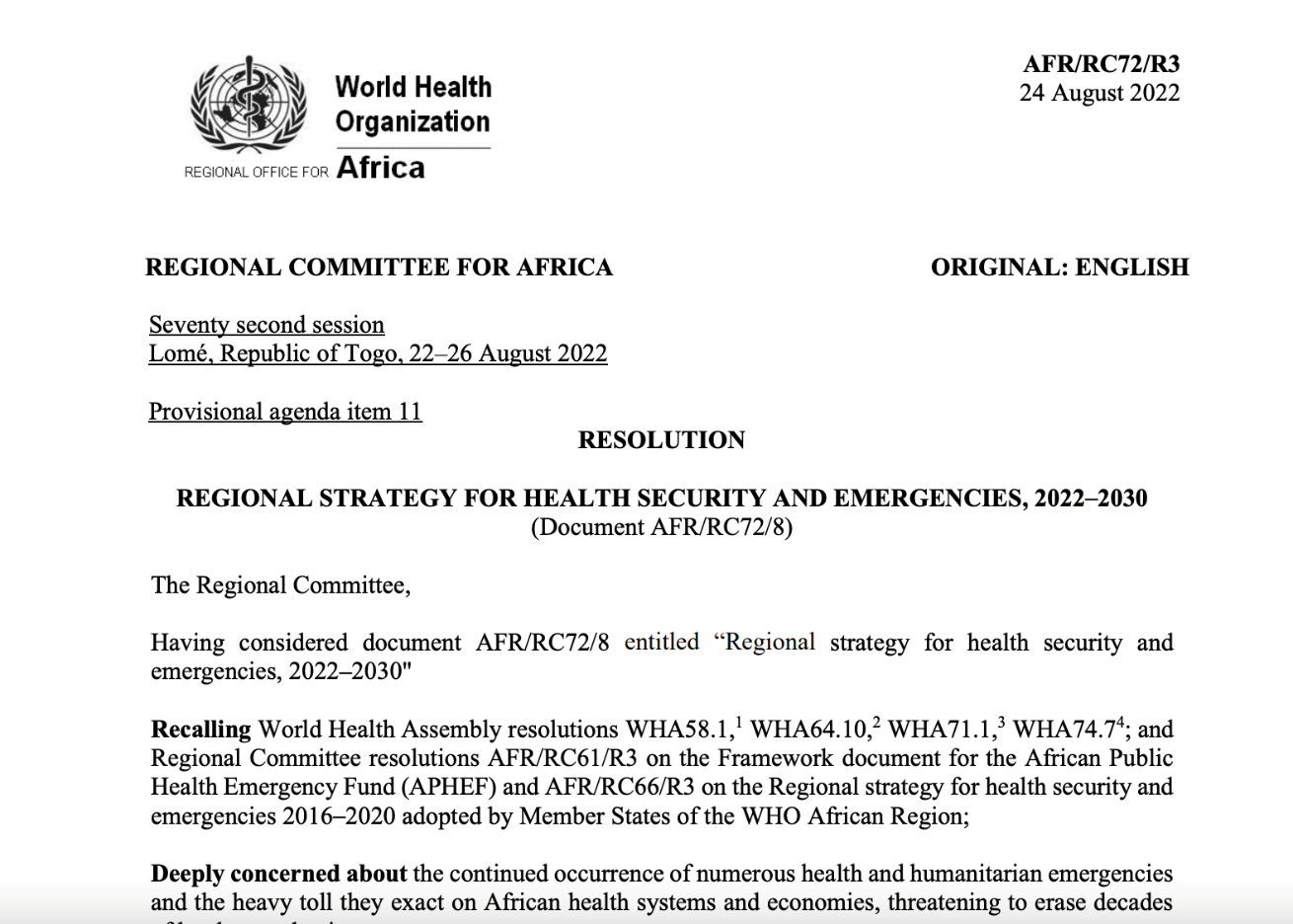 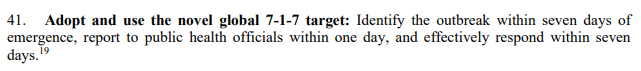 [Speaker Notes: WHO AFRO adopted the 7-1-7 target in their Regional Strategy for Health Security and Emergencies 2022–2030.
It includes using 7-1-7 as an indicator with the objective to have all 47 Member states meeting the 7-1-7 target by 2024.
Available at: https://www.afro.who.int/sites/default/files/2022-07/AFR-RC72-8%20Regional%20strategy%20for%20health%20security%20and%20emergencies%202022-2030%20.pdf]
Utilizing 7-1-7: Sudan Virus Disease Outbreak Response Mubende, Uganda
DETECT
Target: 7 days
NOTIFY
Target: 1 day
RESPOND
Target: 7 days
TARGET
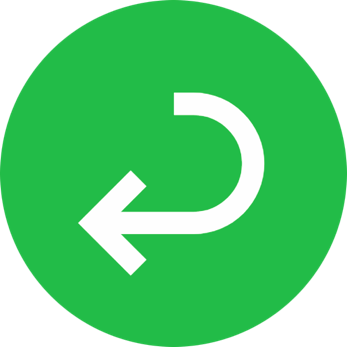 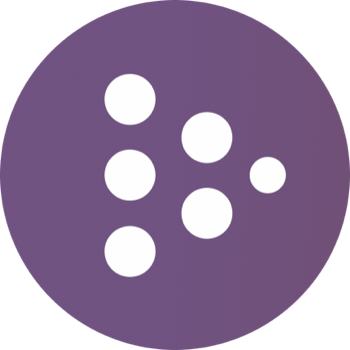 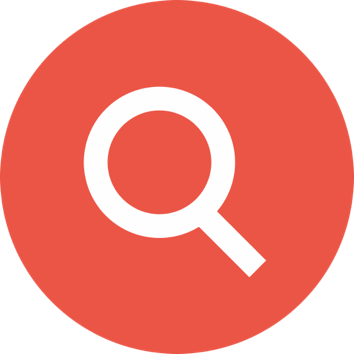 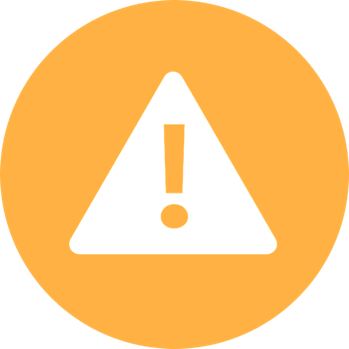 9 DAYS
<1 DAY
46 DAYS
TIMELINE
Date of emergence
Date of emergence
5 August 2022
Date of detection
17 September 2022
Date of notification
17 September 2022
Date of notification
Date of detection
Date of early response
Date of early response
26 September 2022
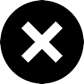 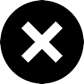 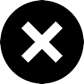 Lack of clear roles on notification 
if a suspected case is detected at the regional referral
BOTTLENECKS
Lack of knowledge on IDSR suspected case definitions at private facilities
Isolation unit was partially functional with no sanitation facilities
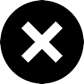 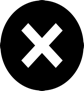 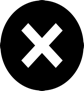 Under-utilization of prepaid SMS 
for notification for new staff
Delays in accessing funds for rapid response team to conduct contact tracing
From COVID, community-based surveillance was fatigued and failed to identify the unusual cluster of deaths
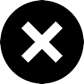 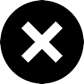 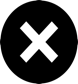 Regional referral hospital 
mobilized resources for initial investigation of community deaths
Syndromic surveillance for acute febrile illness at Mubende Regional Referral who suspected VHF and notified district
Regional referral hospital immediately called district rapid response team and alerted them of the case
ENABLERS
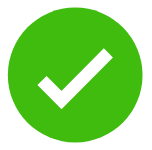 IMMEDIATE: Identify a building with better facilities for an isolation unit; Identify partners with funds available for contact tracing 
LONG TERM: Increase nationwide IDSR trainings for providers at private facilities
REMEDIAL 
ACTIONS
[Speaker Notes: An example applying 7-1-7 to a real-world event in Uganda]
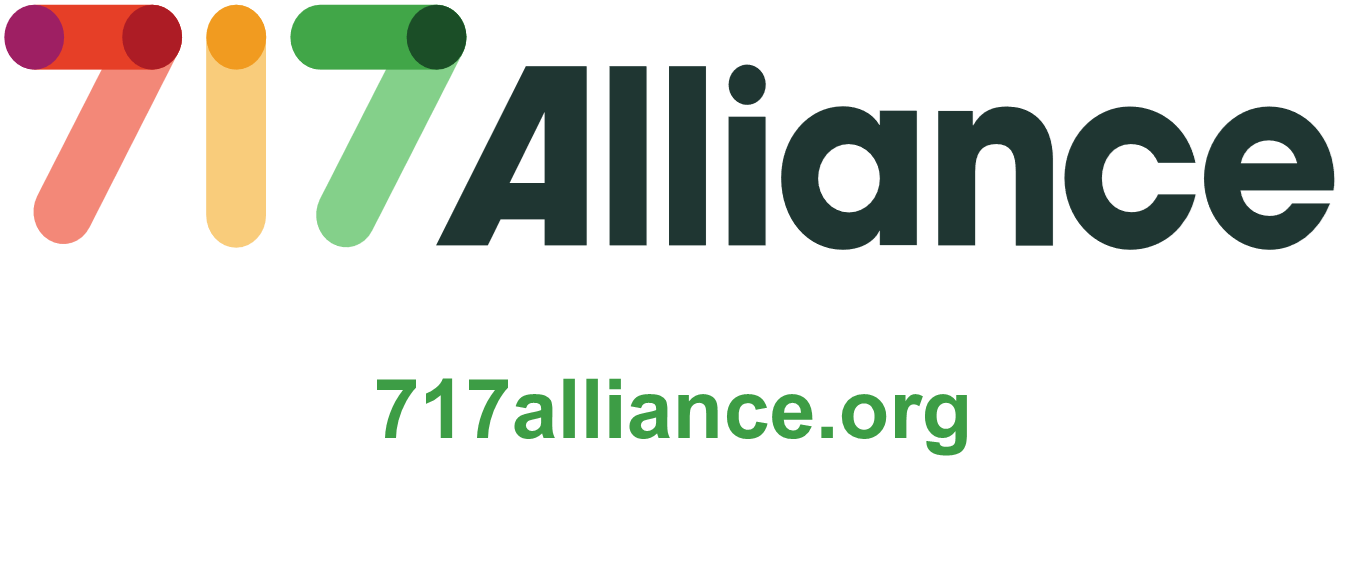 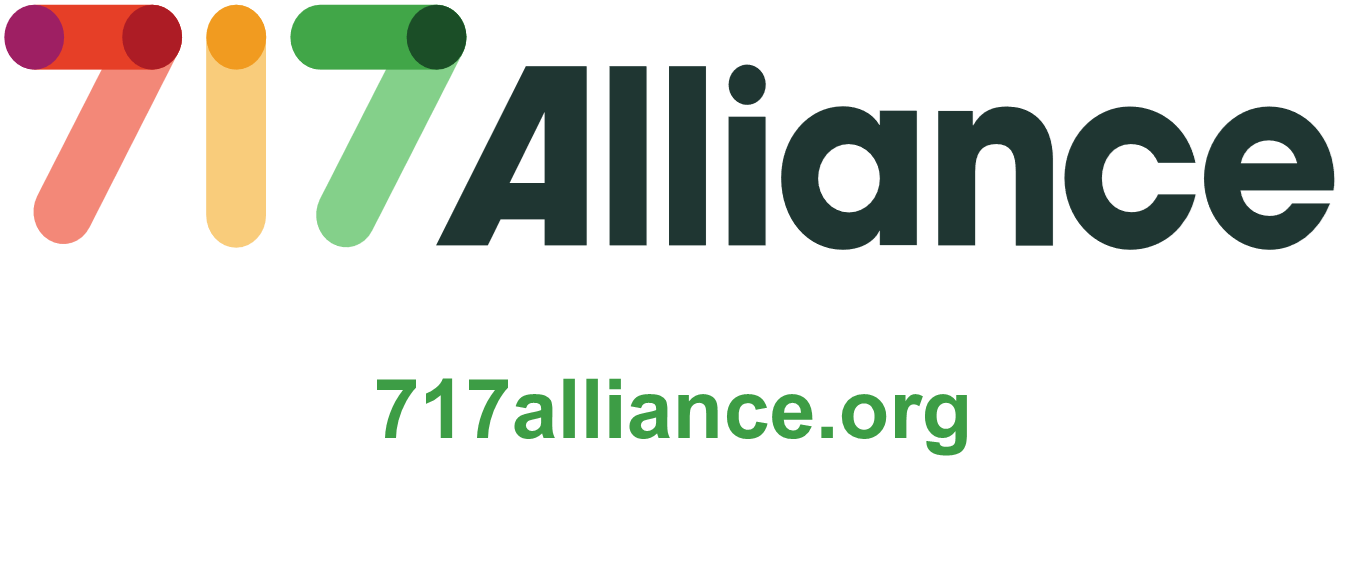 The 7-1-7 Alliance is a country-led initiative providing technical assistance, financial support and a growing, global community of practice to help all countries achieve the 7-1-7 target for outbreak detection and control.​

The Alliance provides:
Technical support and tools
Catalytic country grants​
Global community of practice and learning​
Operational research
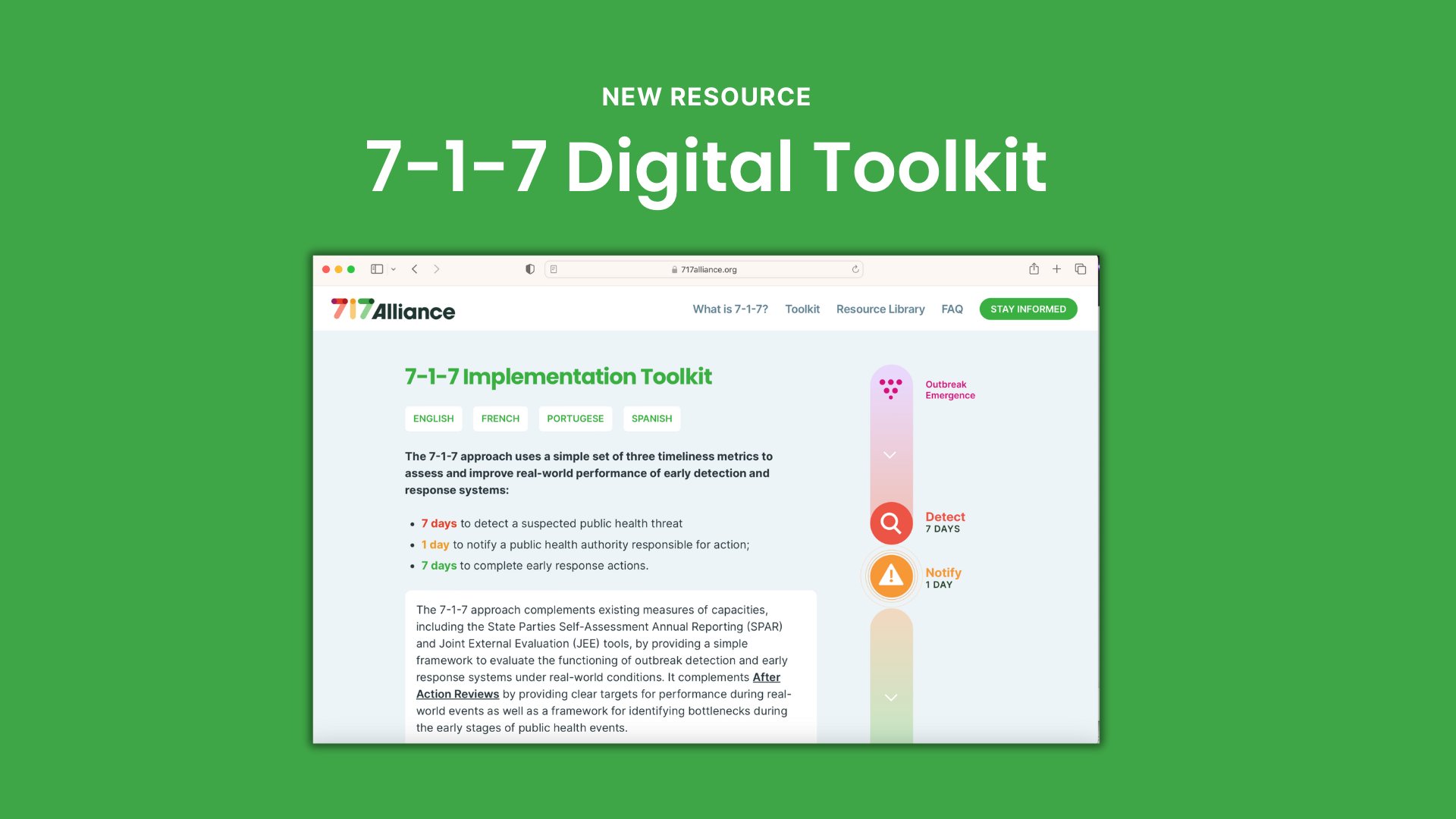 Q&A
This webinar recording and slides will be posted on www.icap.columbia.edu
Next Grand Rounds – Tuesday, August 15, 2023
9 am ET


HIV, Mental Health, and Beyond: How Research Could Protect Youth in a Rapidly Changing World

Presented by
Lucie Cluver, professor, Oxford University and the University of Cape Town

Elona Toska, associate professor, University of Cape Town, research associate, University of Oxford
Thank you